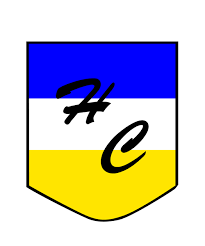 BAILES ZONA sur
Profesor diego Baez. Educación física y salud
Colegio hermanos carrera, Rancagua
¿Qué necesito saber?
Baile nacional: es un conjunto de danzas que son representativas de un solo país, por lo que muchas veces son decretadas danza nacional.
Instrucciones.
El trabajo de esta semana será aprender los tipos de baile de diferentes zonas de nuestro país y algunos trajes típicos de esta. Con esta información, tendrán que responder algunas preguntas.
ZONA SUR
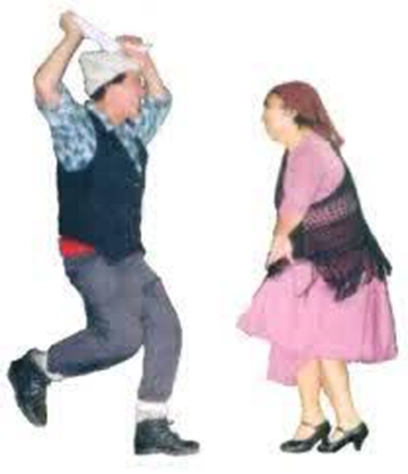 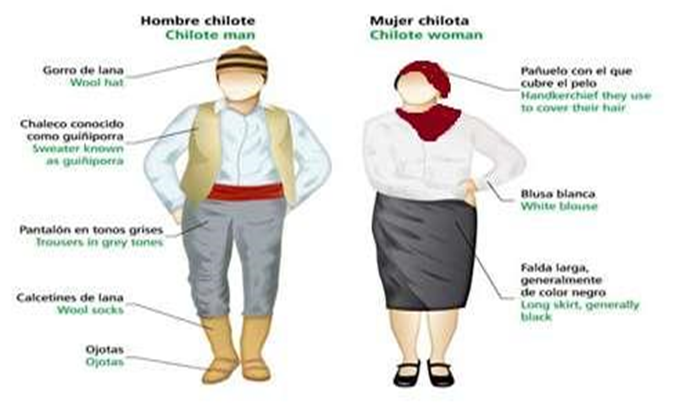 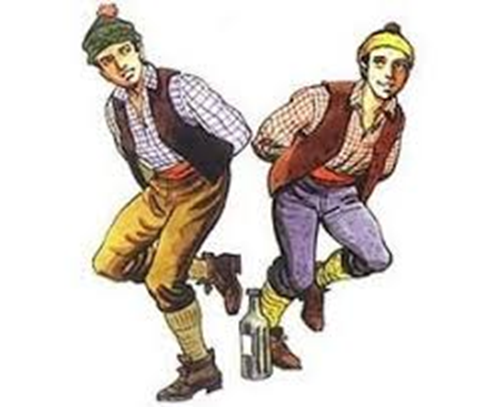 LA PERICONA
EL COSTILLAR
VALS CHILOTE
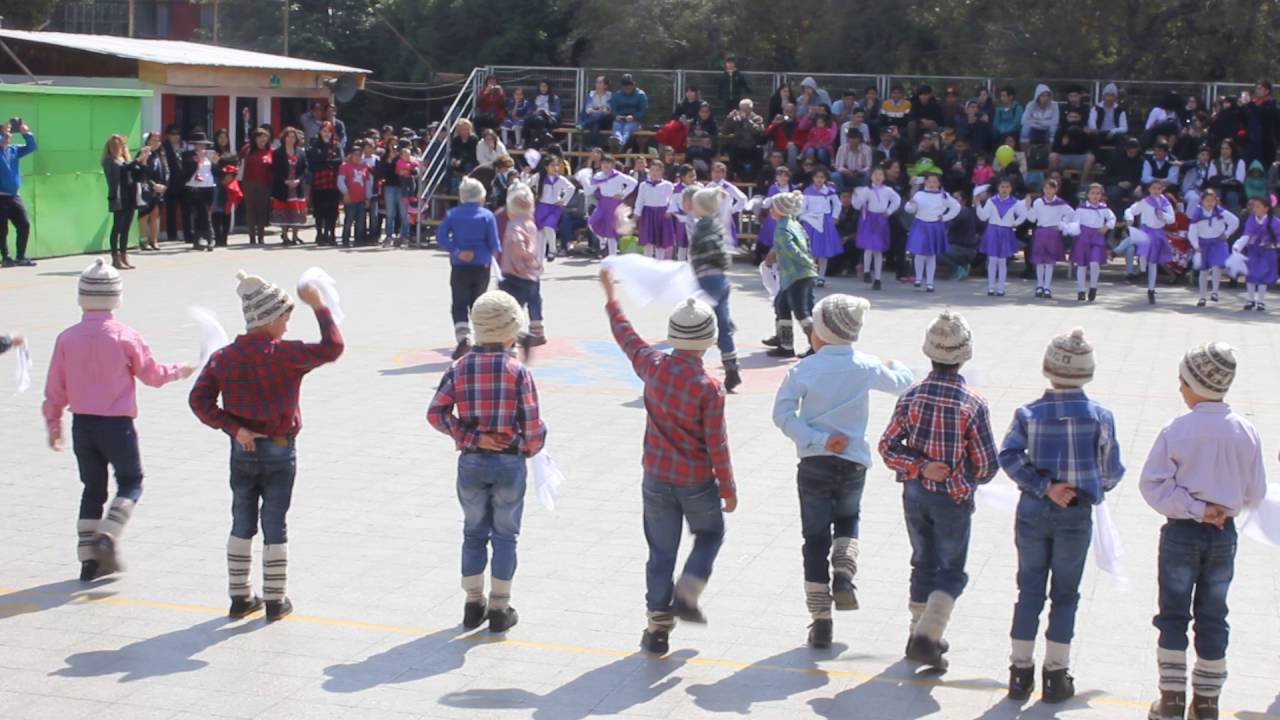 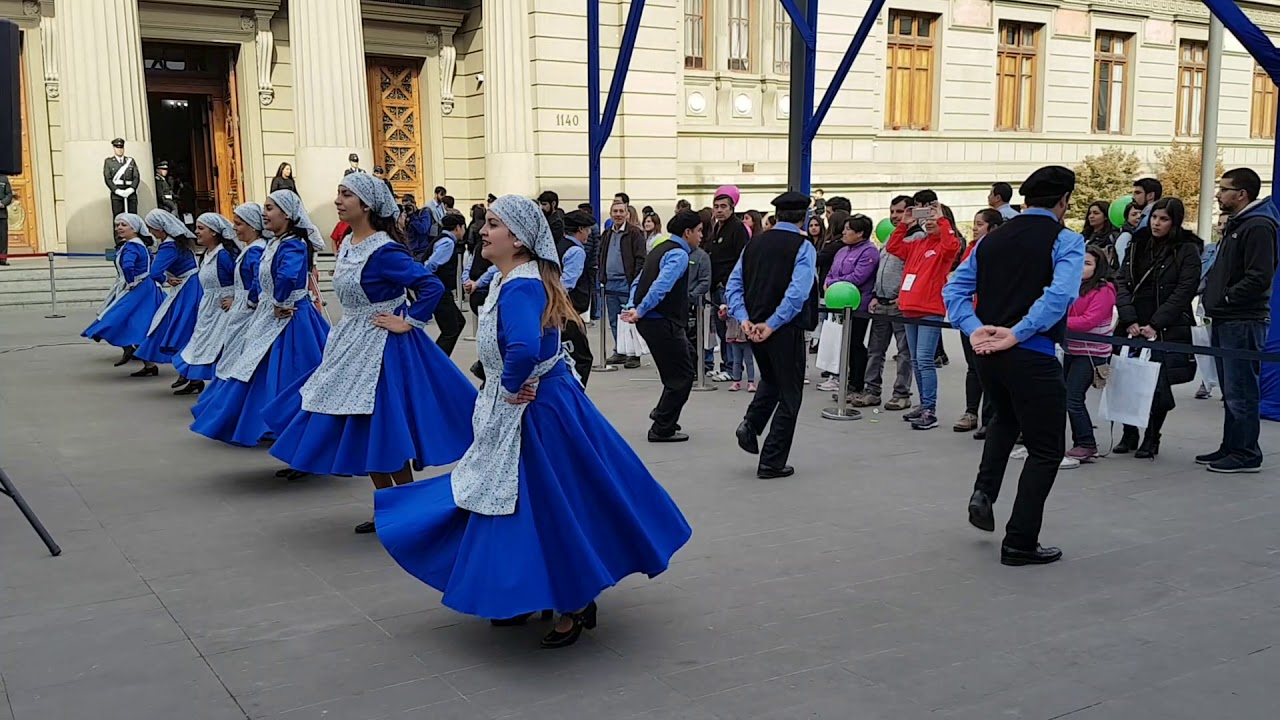 LA SIRILLA
LA TRASTRASERA
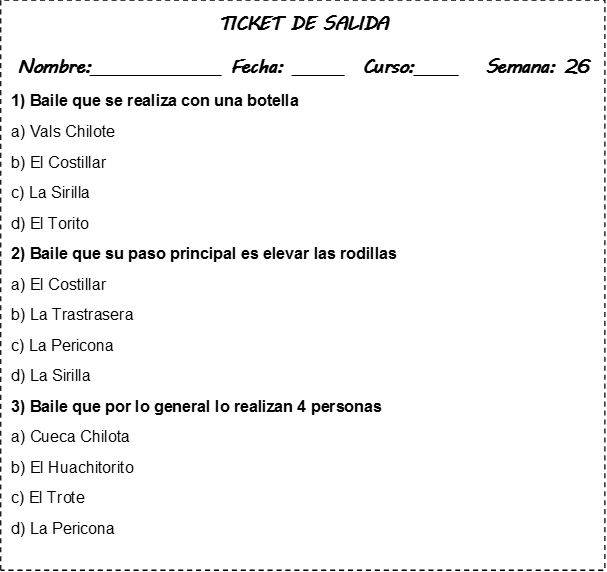